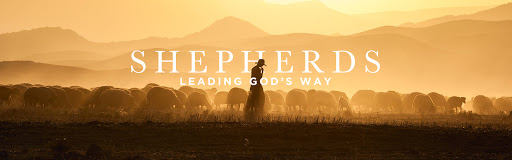 Welcome to the Church Leadership Webinar
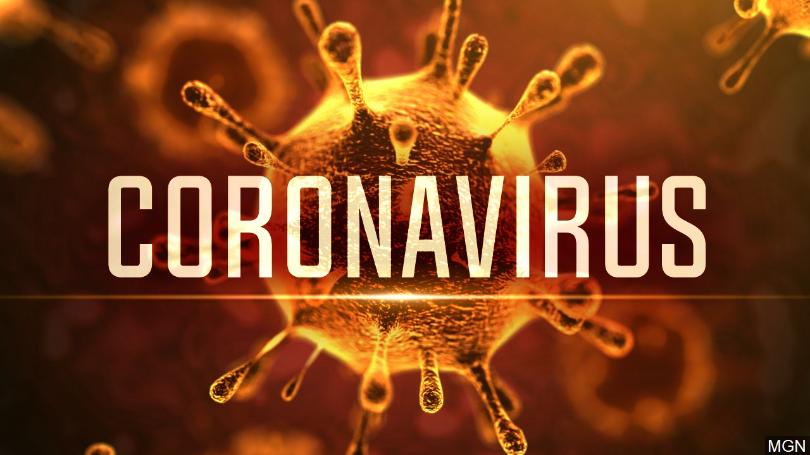 KingdomofGodinternational.com
This Past Week We’ve all heard and talked about What Some Believe to be the Cause of this virus everything from
It’s China Fault 
It’s the end of the world 
It’s the churches fault why this has virus has happened 
Its Biological warfare created by men to destroy 1/3 of the Population 
The government is about to declare Martial Law
Some religious leaders are preaching that God is judging the world and condemning sinners with this virus.
Some are teaching because this is the Dispensation of Grace, God is not and would not judge people or the world based on the Christ redemptive work at Calvary.
The biggest question and obstacle that we all have been faced with the past two weeks aside from exercising our faith and Godly wisdom is, “How should we as leaders handle COVID-19?

This is uncharted water for all of us! Some of us online today have experienced different things within our churches with members reactions, to dealing with operation and payroll concerns, to local city and state mandates changing every few hours that have effected our way of life, and business as well as our churches closing its doors temporarily.  

I believe that in the midst of all this uncertainty, we are here today as Gods men and women to collaborate and hear from each other as to what and how we are strategically responding to this crisis and if there is something we don’t know we can ask the group and believe God that one of the many gifts online has an answer in faith and wisdom of God.
California Health Department 
Telebriefing for Faith Based and Community Organizations
Q: Will there be any subsidies to assist houses of worship financially during these difficult times? 
A: The City will not provide subsidies for houses of worship. It will need to come from the federal government. There are private dollars available. For example, The Lily Foundation supports religious organizations with grants for coronavirus relief. You can go to lilyfoundation.org to apply for those dollars.
WHEN: Thursday’s
Time: 2:30 p.m. - 3:15 p.m.
WHERE: Telephone Conference

Phone Number: 312 626 6799
Meeting ID: 693 442 224
No Participant ID, just press #
A few key things we can consider doing to address COVID-19.
First, churches should identify reliable, local sources of information. 
 
Second, churches should assess their practices. Even if churches aren’t sure what they should change, they can at least begin by better understanding what they are currently doing that’s working and not working any longer. 

Share new giving options…
Third, churches should over communicate their plans. 

It’s not enough to simply change what your church is doing. Church leaders must also be intentional about communicating their plans to their people. This includes helping people know what has changed, why these shifts are taking place, and how the new plans will help. Intentional communication can both encourage those who are scared and satisfy those who are skeptical. Churches should have specialized messaging encouraging prudence for the elderly and those with underlying medical conditions. They should also provide support for parents in their congregation about how to have appropriate conversations about COVID-19 with their children.
Fourth, churches should encourage their people. 

When it comes to COVID-19, you will inevitably find people in your church who are either dismayed or dismissive. As COVID-19 has affected other countries, the social upheaval and personal isolation has fostered a range of mental health challenges for people in the community. From depression to severe anxiety! While leaders may not be able to confront the medical complexities of a global pandemic, they are uniquely poised and anointed to comfort the personal challenges of a panicked people with the hope, faith and promises of God’s Word. 

There’s no touch or voice like the Pastors!
Here are several alternatives to consider in your planning to provide ministry and updates to your congregation:
Social Media - If you are not on social media and don’t now the first thing to do! Identify one teenager or young adult and let them show you how to implement this immediately in your church. 
It’s important that we Live-streaming worship services and or record messages and distributing online. If you can stream from church with a skeleton crew who can maintain social distance (wear mask) do so. If not, home to home video works too! 
Make sure your website is being updated twice a week.
4. Be Creative - short videos on your cell phone, create weekly emails or letters and or recordings and place them on your website! (phone tree) 

5. Encourage ministers, leaders or department leaders to meet with groups and department teams to go over updates and new practices. Your music department can meet on a conference call line and even rehearse for resurrection Sunday. 

6. If you don’t have a conference call number get one! Why, to do Online prayer meetings through Free Conference Call, Skype, Google Hangouts, or Zoom webinar.

7. Look for community outreach opportunities – Toilet Paper…
vehicles of communication to your congregation:
As a reminder, here’s a list of the numerous communications tools you have to keep your church apprised of the latest developments and steps you are taking regarding coronavirus. Your messaging needs to be clearly and consistently overcommunicated through all these channels.
Regular updates (via video, emails etc)
Church-wide emails or blast 
Emails to leaders only
Emails to kids and parents – share creative ideas centered around family and ways to connect with youth
Weekly newsletter – Bible study, testimonies etc. 
Members meetings in groups for discipleship (gives people an opportunity to connect with friends outside.
Sunday announcement slides or video on website or social media
Social media campaigns #This is What Jesus did for Me.  

Facebook live Streaming 
Standing COVID-19 update on your webpage 
Updates from missionaries in affected areas
Flyers to encourage people to wash hands
Be Mission minded in encouraging members to reach their neighbors  
Find out about government relief support for people.
OPEN FLOOR SHARING
Prayer and fasting is key – hearing the voice of god
Above all, we should pray. 
We should pray for those individuals and families who either are or will be affected by this virus and for their healing.
We should pray for the doctors and medical professionals who are on the front lines caring for those who contract coronavirus. 
We should pray for medical researchers who are diligently working to create a vaccine for this virus.
We should pray for our leaders in office, including the president, vice president, governors, and Mayors to local officials as they guide us through this moment. 
We should pray for the church to respond with thoughtfulness, wisdom, and love. To be the hands and voice of Go in this hour! To be a light to a dying world! To witness and bring souls into the Kingdom of God! 
We should pray for the continued advancement of the gospel in the face of adversity.
What is the lord saying to us as pastors and leaders?
We want to hear from our brothers and sisters
To learn more about pastors collaborating monthlycall 626-797-6056
see our event page for the next kingdom webinar meeting for pastors across the country!